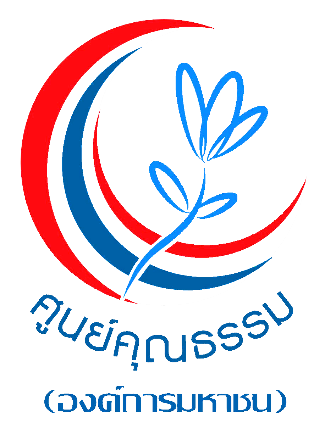 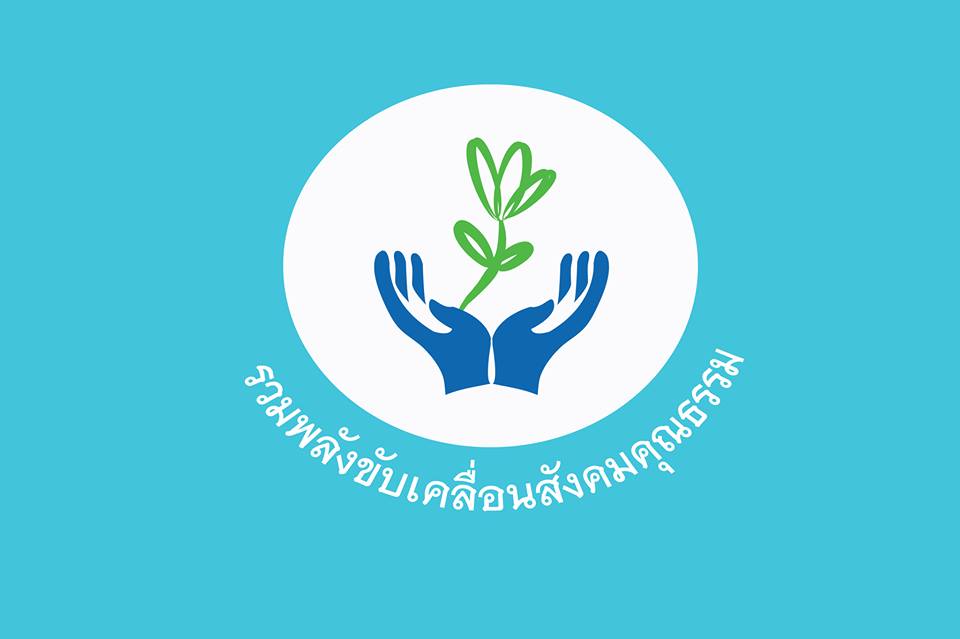 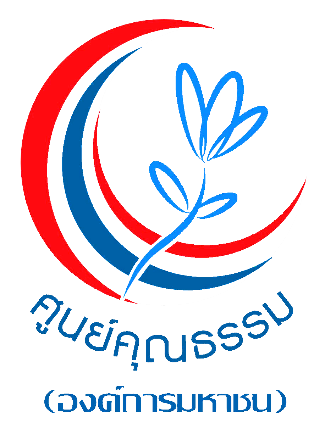 คุณธรรมนำการพัฒนา
ความมั่นคงผาสุกของประเทศ
สังคมจะเข้มแข็ง
-ละเว้นการทำไม่ดี (ชั่ว)
ต้องทำตลอดเวลา
-ทำความดี ทำได้ตามโอกาส 
-คิดถึงส่วนรวมมากกว่าส่วนตัว
-เกรงใจ
-น้ำใจ /ใคร่ครวญส่วนรวม 
-ห้าม.. กับ ให้ ...
ผู้นำและประชาชนมีคุณธรรม
คุณธรรม คือ สภาพคุณงามความดีที่อยู่ในจิตใจของคน 
ที่นำไปสู่การประพฤติปฏิบัติที่ถูกต้อง ดีงาม เป็นไปเพื่อประโยชน์สุข
ผู้นำและประชาชนขาดซึ่งคุณธรรม
สิน   สื่อสวน  อดีตผู้อำนวยการศูนย์คุณธรรม
สังคมจะอ่อนแอ
อาจถึงขั้นล่มสลาย
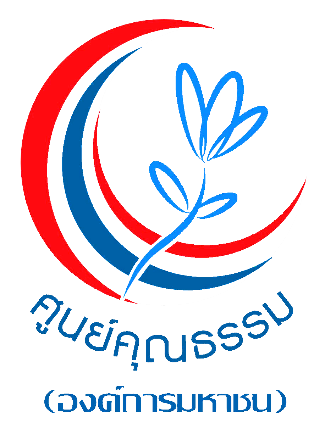 กงล้อการพัฒนาองค์กร
คน และ องค์กร 
มีความสุข
ผลประกอบการที่ดี
คนดี องค์กรคนดี ร่วมสร้างสังคมดี
ยงจิรายุ  อุปเสน : ผู้จัดการฝ่ายปฏิบัติการ ศูนย์คุณธรรม (องค์การมหาชน)
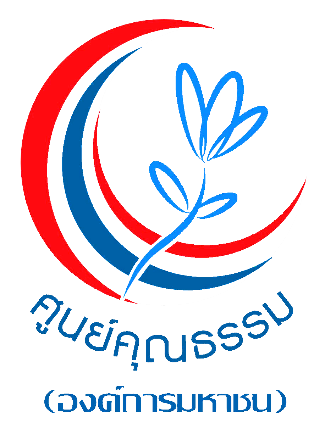 ฐานของการปลูกฝังบ่มเพาะส่งเสริมคุณธรรม
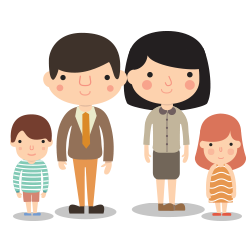 ยงจิรายุ  อุปเสน : ผู้จัดการฝ่ายปฏิบัติการ ศูนย์คุณธรรม (องค์การมหาชน)
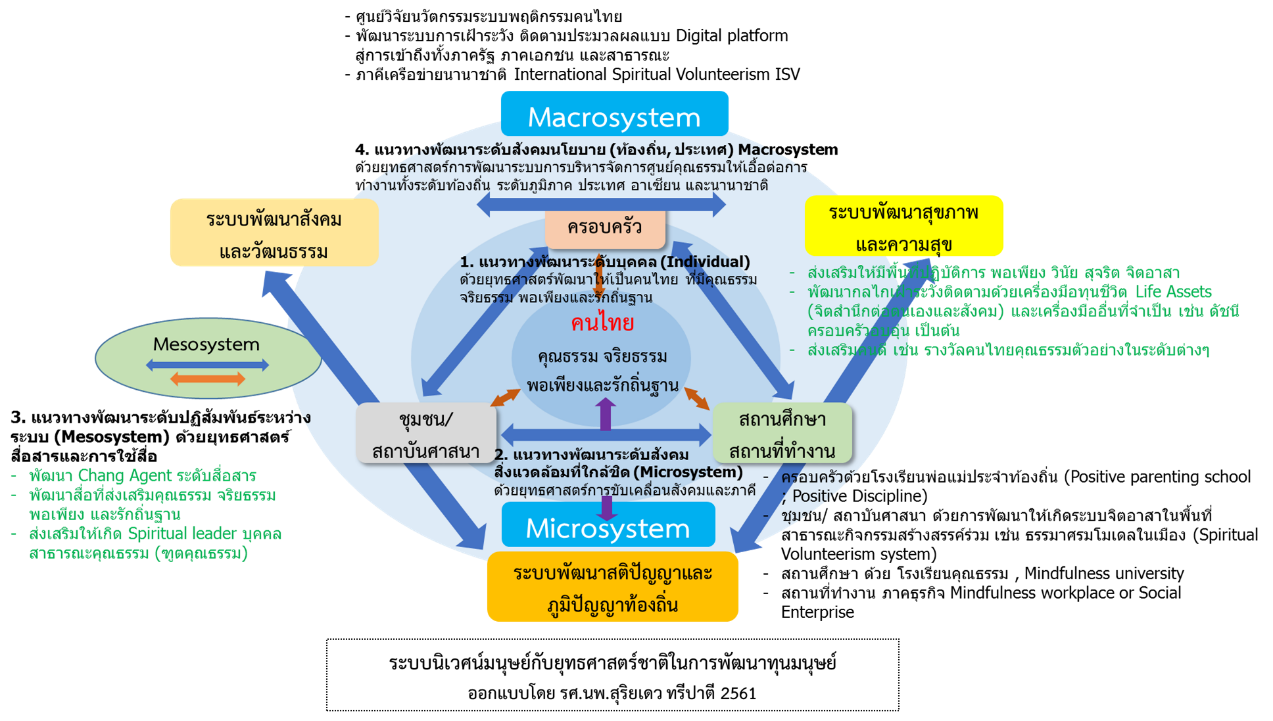 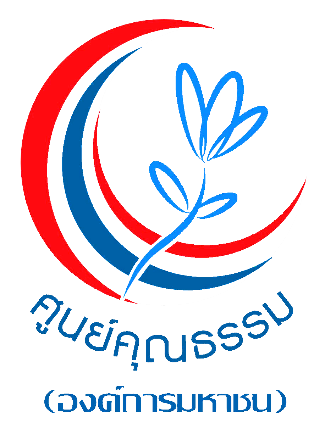 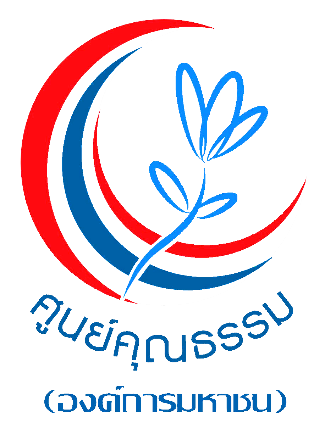 หลักการพัฒนาองค์กรคุณธรรม
ยงจิรายุ  อุปเสน : ผู้จัดการฝ่ายปฏิบัติการ ศูนย์คุณธรรม (องค์การมหาชน)
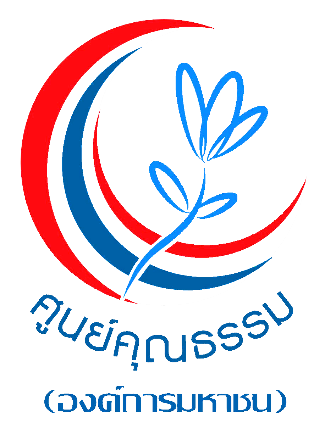 ได้ทำ
ทำได้
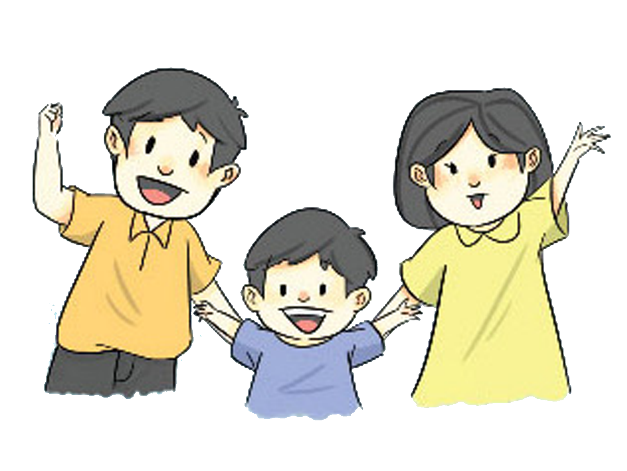 ขยายผล
7
ยงจิรายุ  อุปเสน : ผู้จัดการฝ่ายปฏิบัติการ ศูนย์คุณธรรม (องค์การมหาชน)
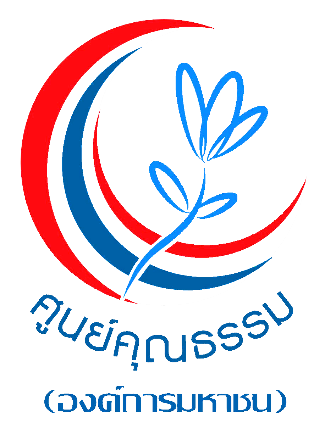 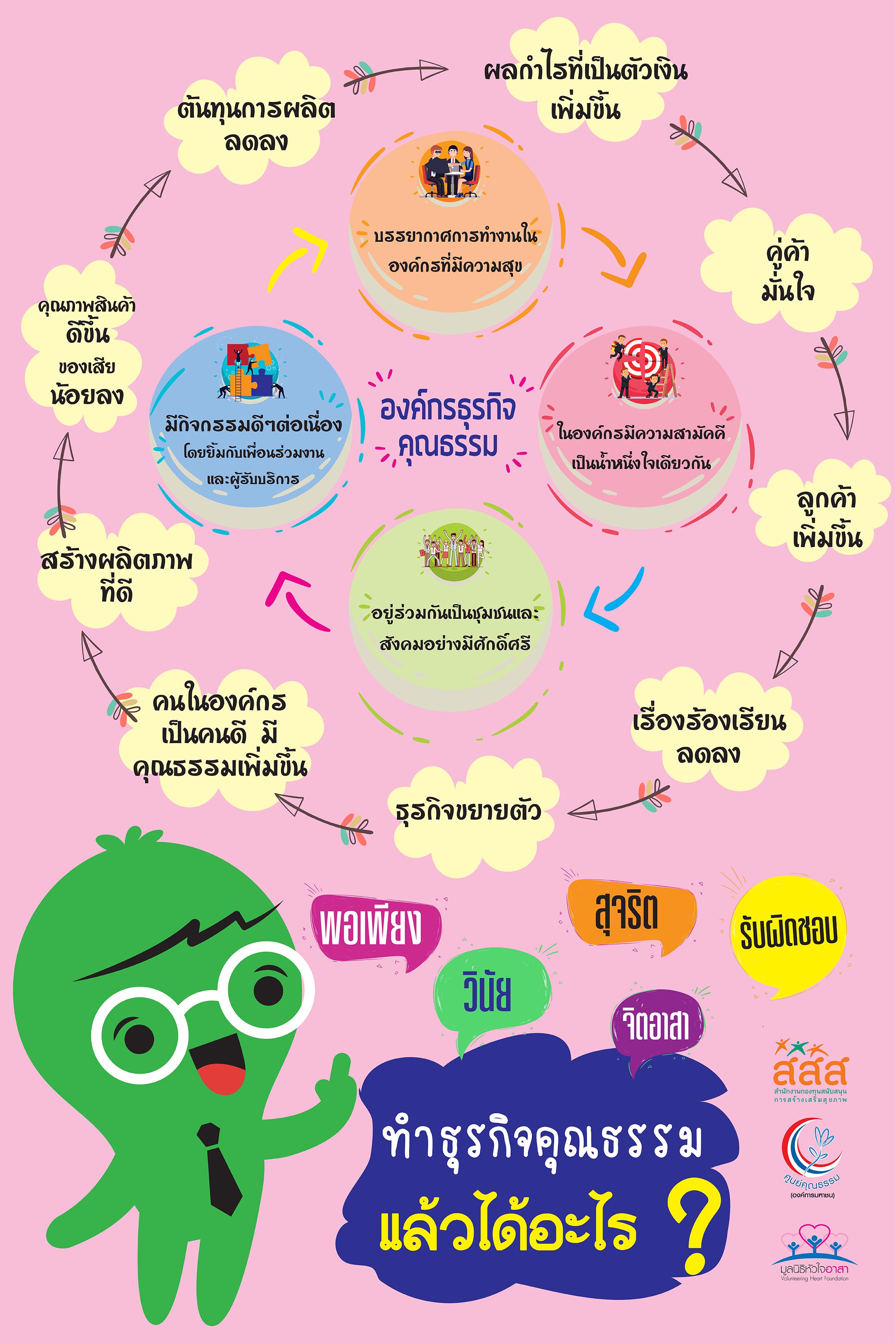 8
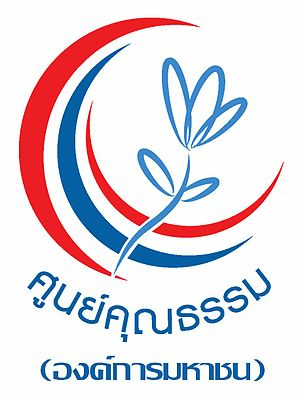 การขับเคลื่อนสังคมคุณธรรม
เกิดเป็นสังคมคุณธรรม ที่มีคนดี สังคมดี อยู่เย็นเป็นสุข   ปัญหาลด ความสุขเพิ่มขึ้น
สังคมคุณธรรม
แล้วขยายผลตามเป้าหมายร่วมกัน  ทำดีคนเดียวไม่พอ ต้องร่วมกันทำดี จึงจะเปลี่ยน  รูปธรรมดีๆมากมายเกิดขึ้น ไม่สิ้นสุด
เกิดเป้าหมายร่วมกัน เป็นวาระร่วมของประชา+รัฐ  ด้านพฤติกรรมคุณธรรมของคนในพื้นที่
ช่วยกันเสริมและเติมเต็มซึ่งกันและกัน ขยายความดี ให้งอกงามเพิ่มพูน
จะดีมั้ย ถ้าเราสามารถเชื่อมโยง ให้คนดีๆ มาพูดคุยกัน  มามองปัญหาร่วม กันกำหนดอนาคต จากต้นทุนที่มีอยู่ ร่วมกัน
ลองสำรวจไปรอบตัว ว่านอกจากเราแล้ว รอบตัวเรา มีคนทำดี ยังมีอีกมากมาย
เรากำลังต่างคนต่างทำดี อย่างมุ่งมั่น
แนวทางในการขับเคลื่อน จังหวัดคุณธรรม
-เชื่อมโยงประสานพลังกับทุกภาคส่วน (รัฐ เอกชน ชุมชน สถาบันการศึกษา องค์กรศาสนา สื่อมวลชน และภาคประชาสังคมในพื้นที่) 
-จัดกลไกการขับเคลื่อนงาน
- กำหนดเป้าหมายการเปลี่ยนแปลง    
- กำหนดยุทธศาสตร์การขับเคลื่อน 
- ลงมือทำ ตามแผน
-สื่อสารสังคม
-ขยายผลสู่สาธารณะ
-เวทีสมัชชาคุณธรรม  ระดับจังหวัด
-รวมพลคนทำดี
-ประเมินสถานการณ์คุณธรรม และค้นหาต้นทุนความดีเดิม
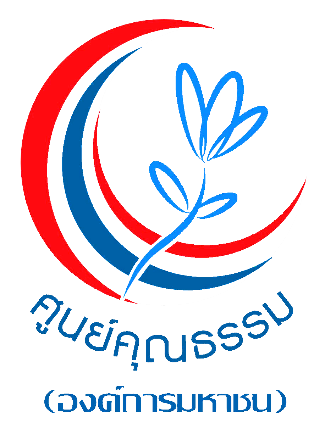 เชื่อมโยงประสานพลัง
พลังนโยบาย/รัฐ
พลังศาสนา
พลังประชาสังคม
พลังสื่อ
พลังวิชาการ
กระบวนการขับเคลื่อนแผนส่งเสริมจังหวัดคุณธรรม
อนุกรรมการฯจังหวัด
คณะทำงานต่างๆ
ยงจิรายุ  อุปเสน : ผู้จัดการฝ่ายปฏิบัติการ ศูนย์คุณธรรม (องค์การมหาชน)
หลักการสำคัญในการขับเคลื่อนจังหวัดคุณธรรม
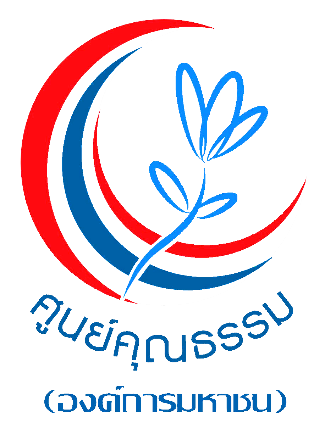 ความสำเร็จ ๔ ระดับ ในการขับเคลื่อนจังหวัดคุณธรรม
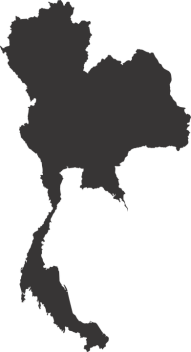 ประชาชนจะมีความสุขมากขึ้น และปัญหาทางสังคมที่เคยมี ลดลง
เกิดรูปธรรมคนดี องค์กรดี ชุมชนดี เพิ่มขึ้นๆ  สามารถจะเป็นต้นแบบที่ดีเพื่อการขยายผลในอนาคต
มีการประกาศวาระจังหวัด เป็นนโยบายการพัฒนาของจังหวัด   และผลักดันสู่ยุทธศาสตร์จังหวัด
มีกลุ่ม องค์กรเครือข่าย หน่วยงานต่างๆ   เข้ามาร่วมขับเคลื่อน
จังหวัดคุณธรรม
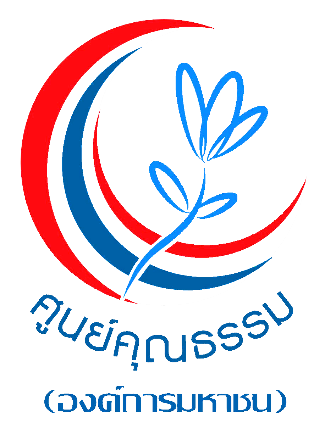 แบบจำลองการประกอบส่วนของจังหวัดคุณธรรม
ยงจิรายุ  อุปเสน : ผู้จัดการฝ่ายปฏิบัติการ ศูนย์คุณธรรม (องค์การมหาชน)
สังคมไทย จะได้อะไร จากการขับเคลื่อนจังหวัดคุณธรรม
รูปแบบการขับเคลื่อนจังหวัดคุณธรรม
ให้สูตรเด็ด....ไปดัดแปลงเมนูกันเอง  (พิจิตร) ปัญหาที่อยากแก้  ความดีที่อยากทำ
ผลิตเมนูเดียวกัน .... ทานทั้งเมือง (บุรีรัมย์) ธรรมนูญสันติสุขหมู่บ้าน ๙ ดี
ผสมผสาน ทั้งสองแบบ ภายใต้บริบทความพร้อมของพื้นที่